Compassion Project
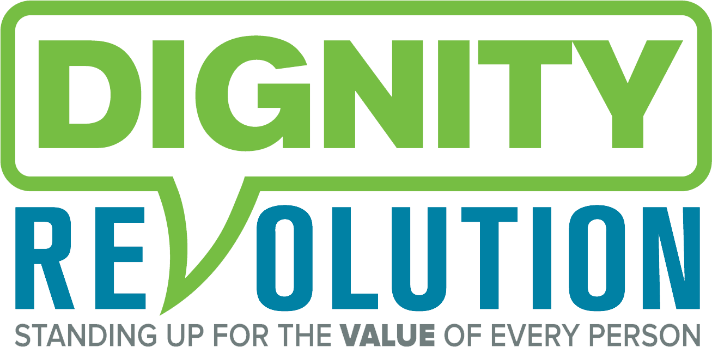 What is compassion?
What is compassion? 
Com =Together
Passion = Suffering
Passion is a STRONG feeling

https://www.youtube.com/watch?v=9-UZ0hn_Tpc
How does compassion leave a lasting impression on the giver and receiver?
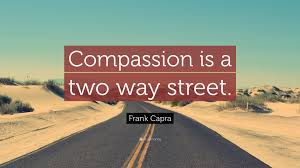 Compassion Project Steps:
Determine Driving Question

Think critically and do research

Collaborate with others

Communicate with others

Share your learning

Integrate technology
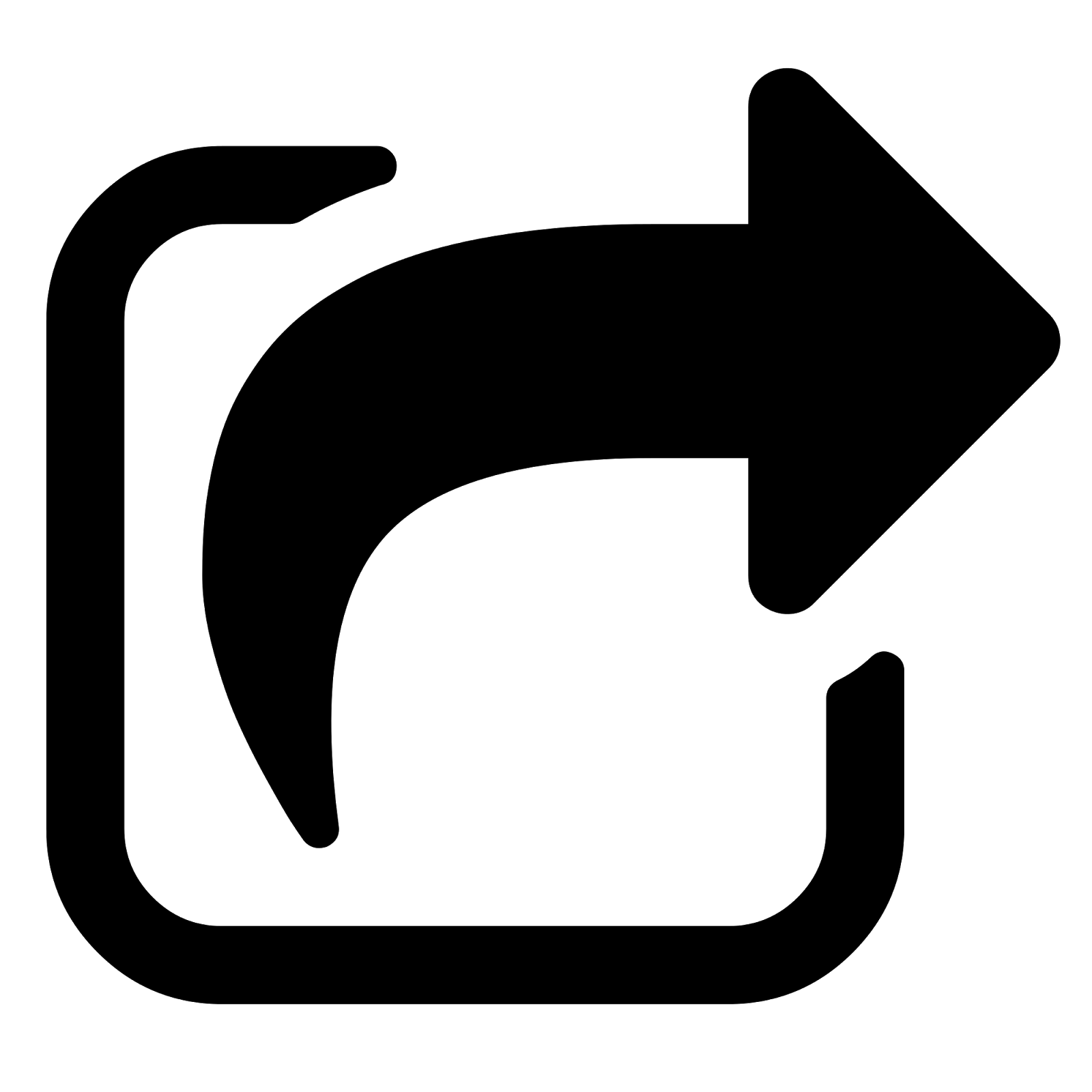 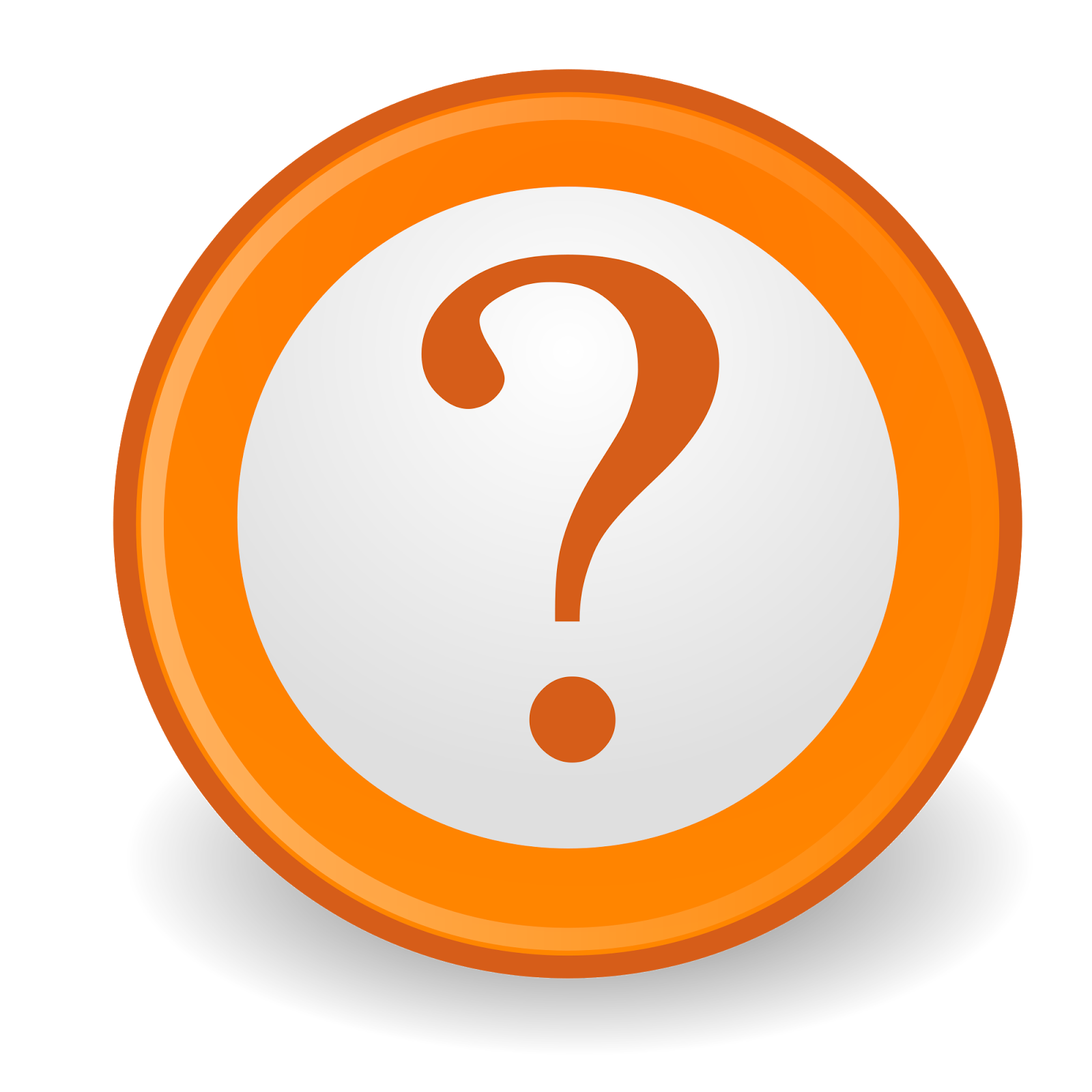 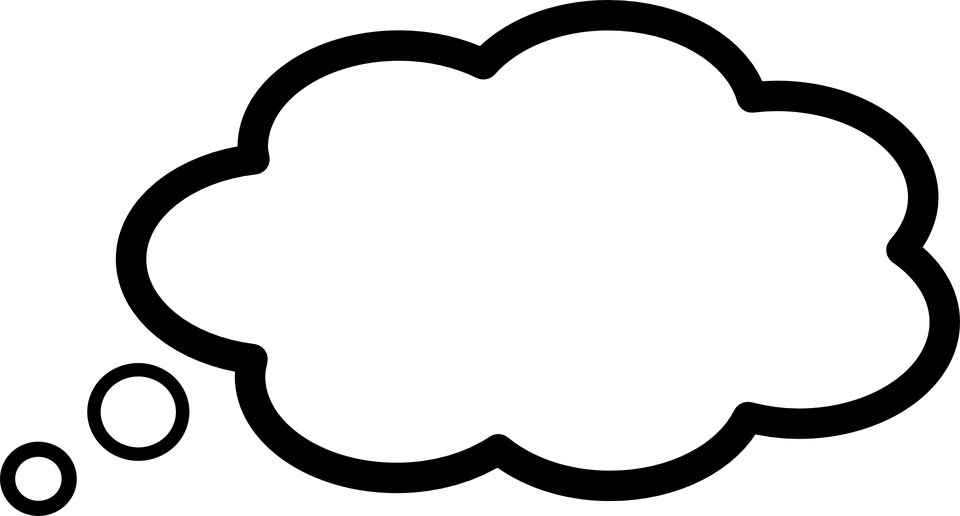 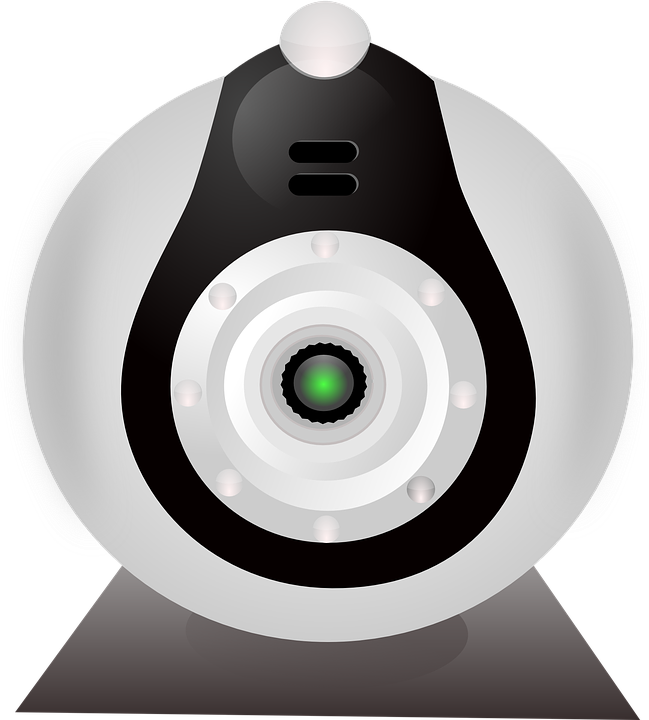 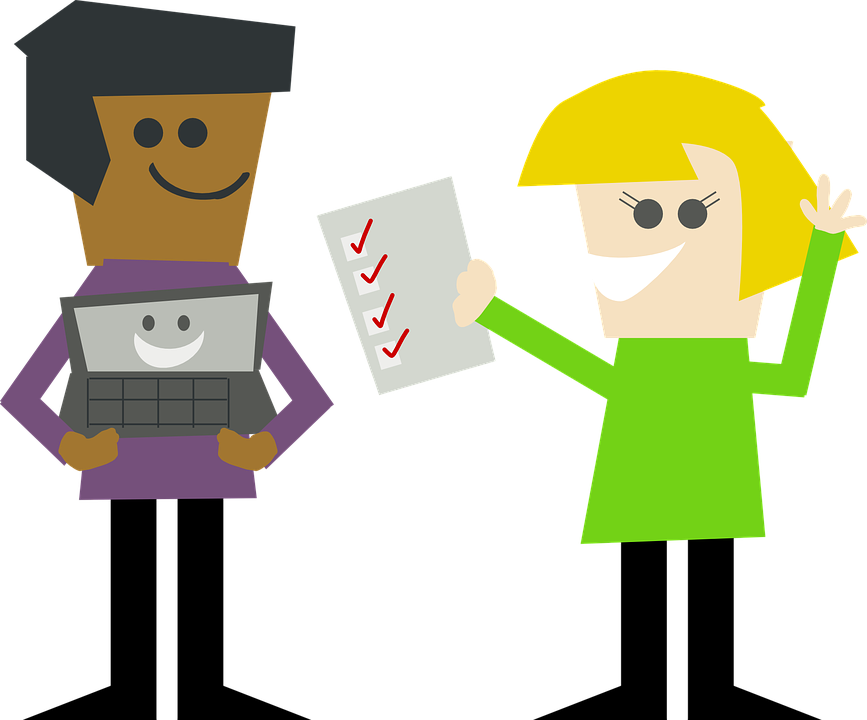 What is your Driving Question?
Driving Question is what your family wants to answer. It must be majority consensus. It must be agreeable by all members of the family. 
Ideas: How can I provide companionship to someone? (Specify target audience)
How can I be compassionate for those in need? (Specify target audience)
How does a conversation with _________________ build a  compassionate relationship?
Come up with your own driving questions
Other Steps
Critical Thinking and Research: Talk as a family, ask questions, think about the question you want to use,  go out and demonstrate your compassion, answer your Driving Question. 
Collaboration: This is a family project with a short turn around. BE AWARE of deadlines. 
Communication: Share your digital product with your class. 
Sharing: Digital presentation: Everyone in your family must be PART of the presentation. It should be less than 5 minutes. 
Technology Integration: Computers, video cameras, phones...etc.
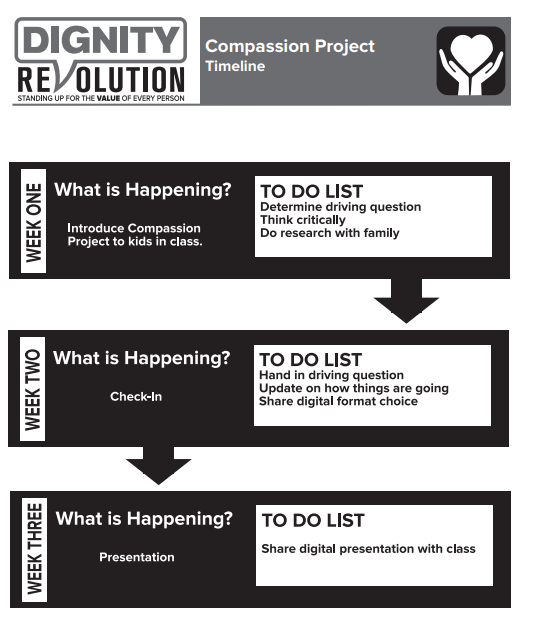 Timeline
Digital Presentation
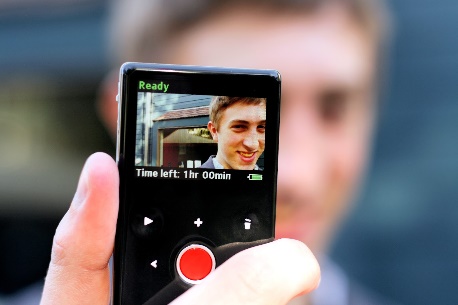 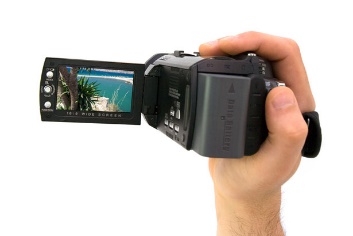 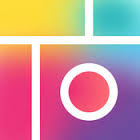 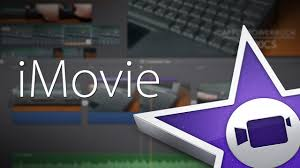 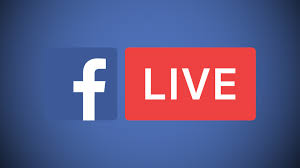 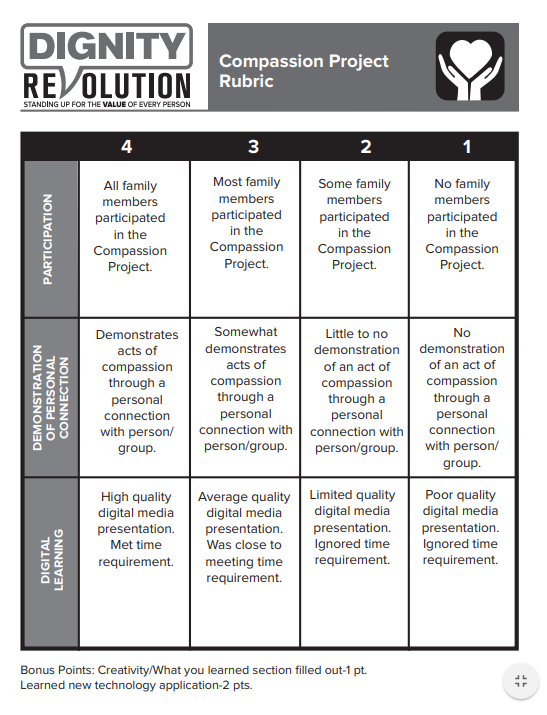